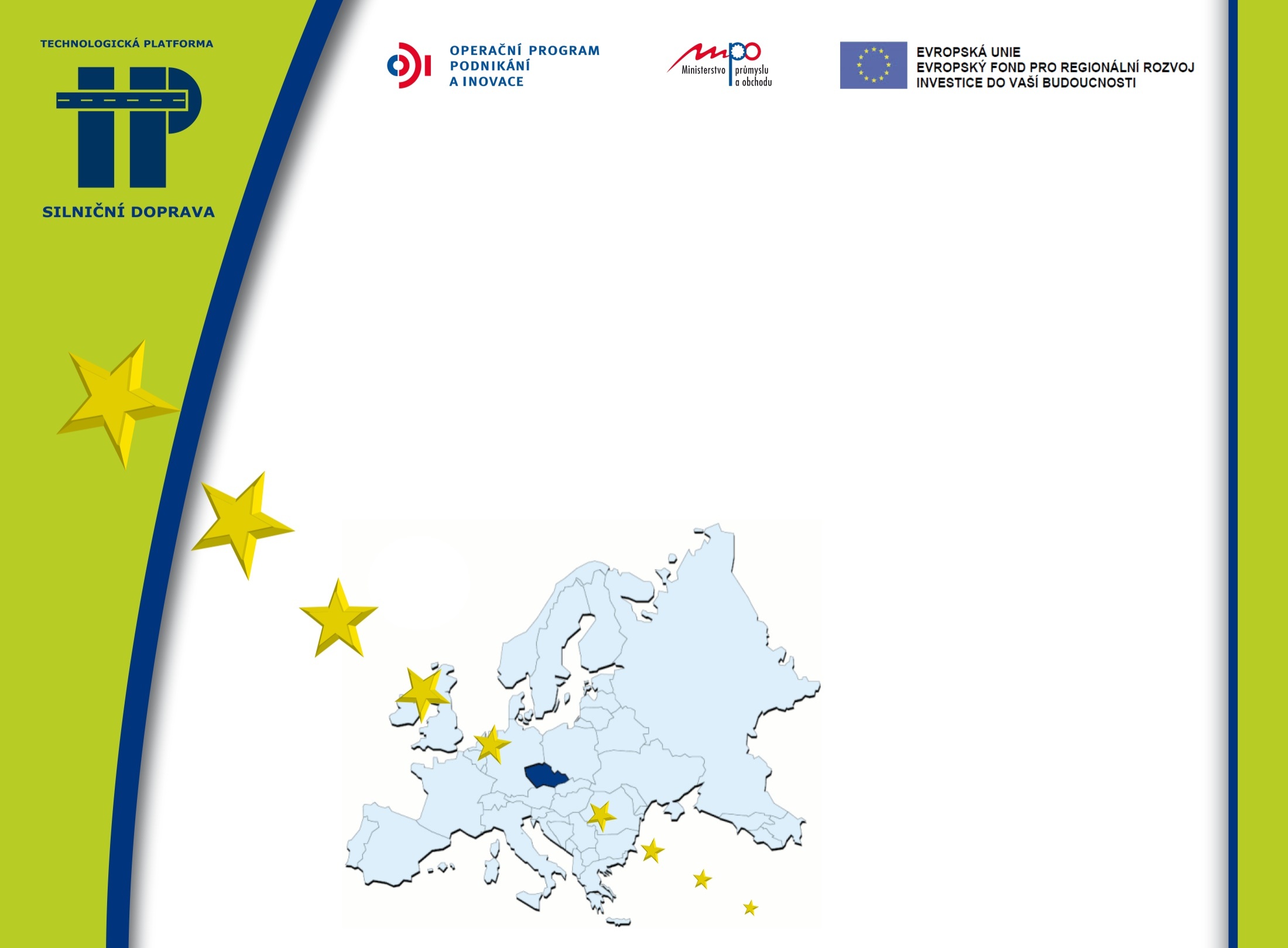 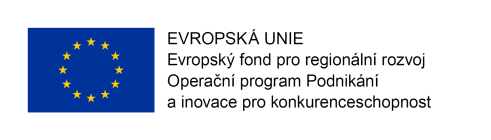 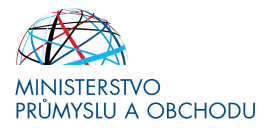 Technologická platforma silniční doprava – Mobilita
Ing. Jaroslav Heinrich
Konference Technologické trendy v silniční dopravě, Olomouc, 27.11.2018
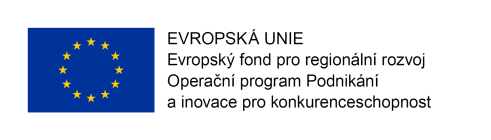 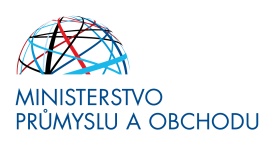 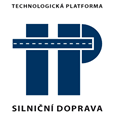 TPSD – pracovní skupina MOBILITA

Pracovní skupina pracuje po celou dobu činnosti TPSD

Mobilita je do značné míry zastřešující téma pro veškeré činnosti technologické platformy a sama se člení na několik dílčích problematik

V prvním období činnosti platformy 1.3.2010 – 28.2.2013 zahrnovala i problematiku autonomních vozidel a elektromobility. 

S prudkým rozvojem těchto problematik a s rozrůstající se členskou základnou TPSD, se v rámci pokračujícího řešení tyto problematiky osamostatnily do samostatných pracovních skupin.
Konference Technologické trendy v silniční dopravě, Olomouc, 27.11.2018
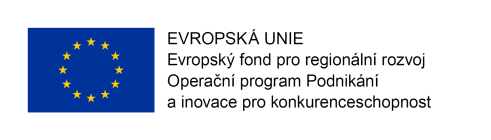 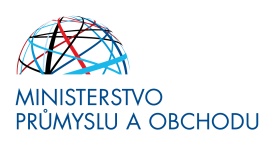 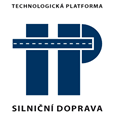 TPSD – pracovní skupina MOBILITA

V rámci II. období činnosti pracovní skupiny (1.3.2013 -31.12.2014) došlo k dočasnému vyčlenění problematiky Dopravního inženýrství do samostatné pracovní skupiny.  

Byla zpracována aktualizace dokumentů: 
 Strategická výzkumná agenda 
 Implementační akční plán

V rámci pracovní skupiny byl podán a následně řešen projekt V+V CITYEKOTRA s cílem docílit zpřesnění posuzování výpočtu ekonomické efektivnosti investic do výstavby silniční infrastruktury v prostředí českých měst.
Konference Technologické trendy v silniční dopravě, Olomouc, 27.11.2018
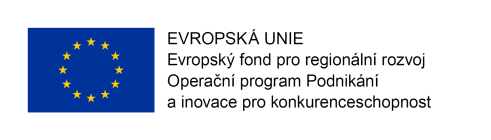 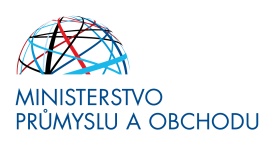 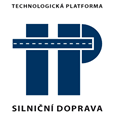 TPSD – pracovní skupina MOBILITA

V aktuálním období činnosti, které probíhá v letech 2017 – 2020 je hlavním cílem činnosti pracovní skupiny: 
 vypracování technologického foresightu pro oblast Mobility s názvem       Technologické trendy v silniční dopravě
1. Popis problémů současného stavu 
2. Směry technologického vývoje
3. Technologické trendy v silniční dopravě
 aktualizace dokumentu Strategická výzkumná agenda 
 aktualizace Implementačního akčního plánu
 spolupráce v rámci ERTRAC
 zapojení do evropských a národních výzkumných programů
Konference Technologické trendy v silniční dopravě, Olomouc, 27.11.2018
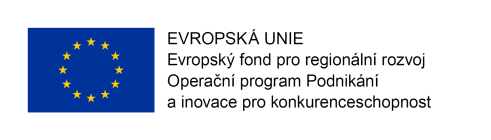 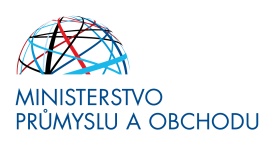 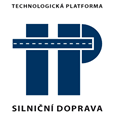 Technologické trendy v silniční dopravě - MOBILITA
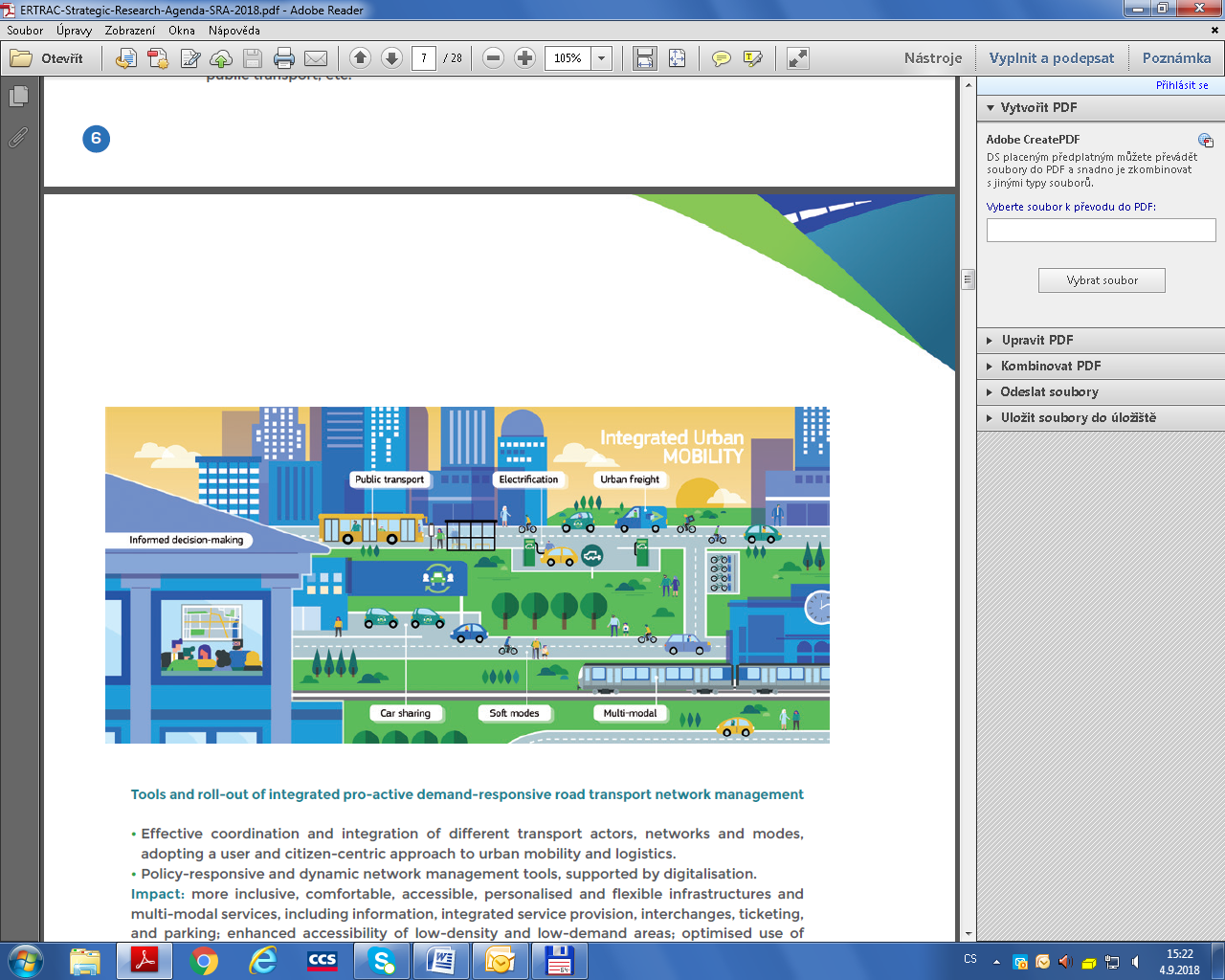 Zdroj: ERTRAC
Konference Technologické trendy v silniční dopravě, Olomouc, 27.11.2018
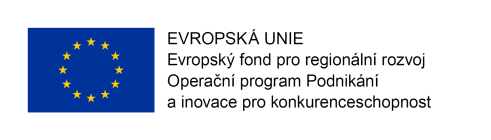 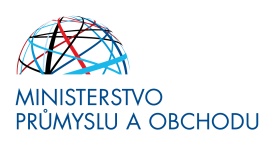 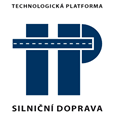 4 OBLASTI  MOBILITY

Bezpečnost  – minimalizace osobních následků nehod
Udržitelnost  – změna dělby dopravní práce ve prospěch pěší, cyklistické a veřejné hromadné dopravy, na opatření snížení znečištění ovzduší a snížení hluku vlivem dopravy, snížení celkové spotřeby energie v dopravě a zvýšení podílu energie z obnovitelných zdrojů
Dostupnost– redistribuce uličního prostoru ve prospěch udržitelných módů dopravy a zrovnoprávnění přístupu k mobilitě pro všechny skupiny uživatelů.
Efektivnost – zvýšení efektivity dopravního systému a uplatnění nových technologií pro management mobility.
Konference Technologické trendy v silniční dopravě, Olomouc, 27.11.2018
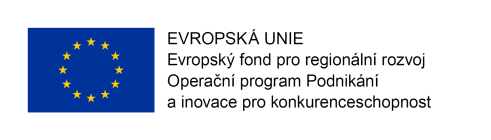 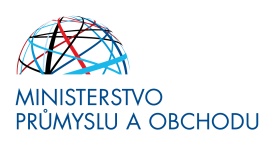 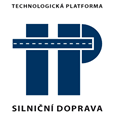 Technologické trendy v silniční dopravě – MOBILITA

 sdílená ekonomika (carsharing, bikesharing)
 veřejná hromadná doprava
 parkování 
 silniční nákladní doprava
 logistika
Konference Technologické trendy v silniční dopravě, Olomouc, 27.11.2018
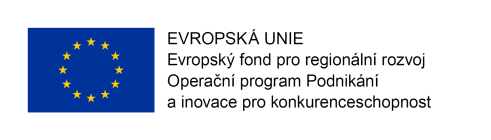 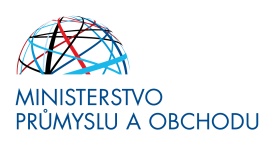 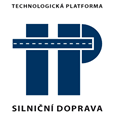 Technologické trendy v silniční dopravě – MOBILITA

 Charakteristika průmyslových a společenských změn 
 Popis hlavních trendů technologického vývoje 
Identifikace vhodných způsobů uplatnění nových technologií a přístupů
Identifikace bariér bránících uplatnění nových technologií a přístupů v praxi
Konference Technologické trendy v silniční dopravě, Olomouc, 27.11.2018
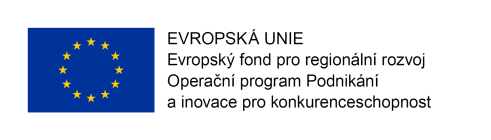 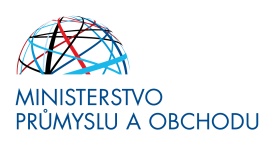 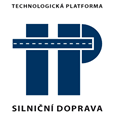 MOBILITA – charakteristika průmyslových a společenských změn 

Průmyslové změny:
Přechod na alternativní pohonné hmoty  
Rozvoj informačních technologií 
Změny v možnosti placení za služby, především prudký rozvoj bezkontaktního placení  
Nové možnosti sběru dat o dopravě (např. v sítích mobilních operátorů,  v navigačních sítích apod.)
Konference Technologické trendy v silniční dopravě, Olomouc, 27.11.2018
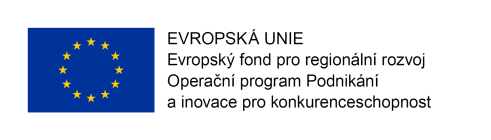 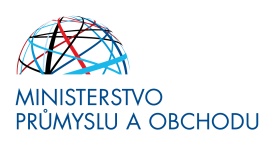 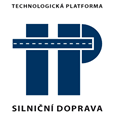 MOBILITA – charakteristika průmyslových a společenských změn 

Společenské změny:
Stále těsnější vazba na sociální sítě,
Postupující koncentrace obyvatel v městských aglomeracích, ale zároveň snižování počtu obyvatel v jádrových oblastech těchto aglomerací,
Vzrůstající obliba nakupování, včetně nakupování potravin a hotových jídel, přes internet,
Snižování vnímání auta jako společenského statutu 
Stárnutí populace,  
Vzrůstající obliba sdílené ekonomiky
Konference Technologické trendy v silniční dopravě, Olomouc, 27.11.2018
Zdroj: http://ceskycarsharing.cz/carsharing-v-cr-2017/
Zdroj: http://ceskycarsharing.cz/carsharing-v-cr-2017/
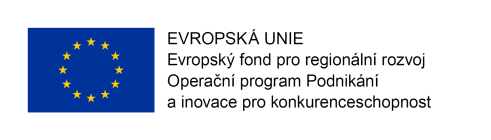 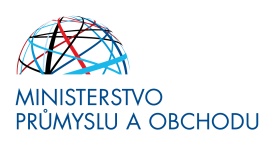 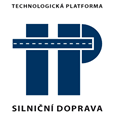 MOBILITA – charakteristika průmyslových a společenských změn 












Zdroj: http://ceskycarsharing.cz/carsharing-v-cr-2017/
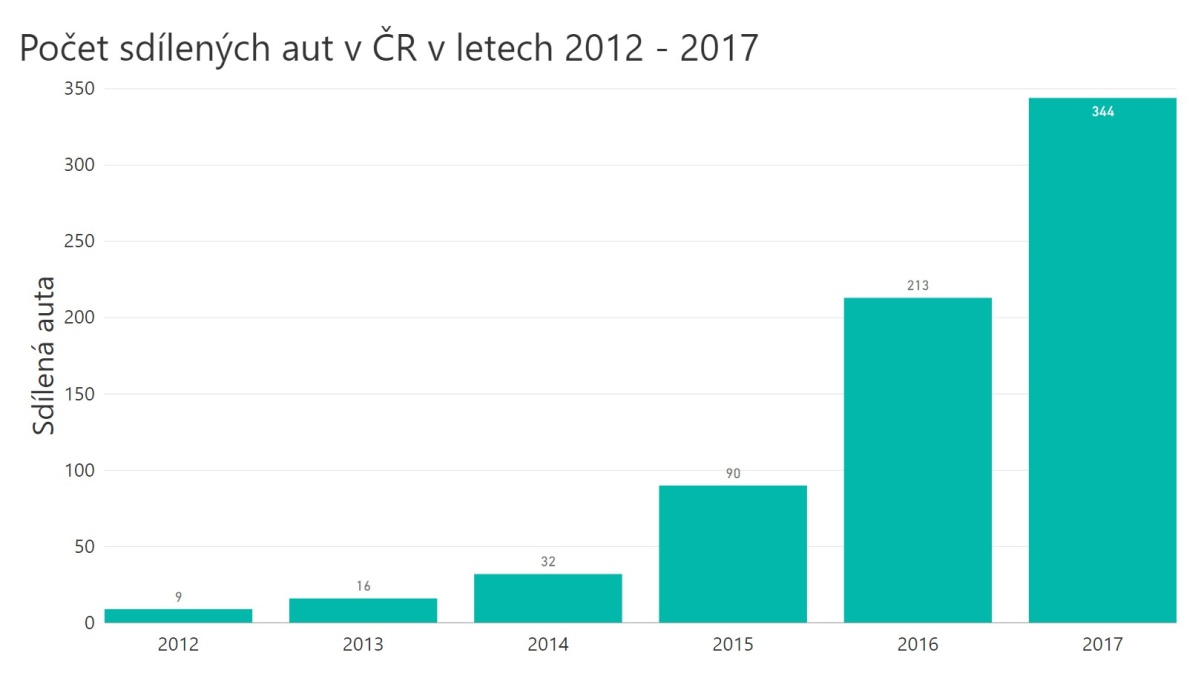 Konference Technologické trendy v silniční dopravě, Olomouc, 27.11.2018
Zdroj: http://ceskycarsharing.cz/carsharing-v-cr-2017/
Zdroj: http://ceskycarsharing.cz/carsharing-v-cr-2017/
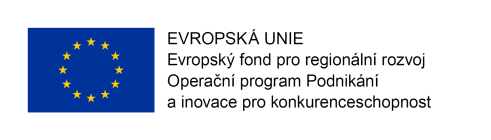 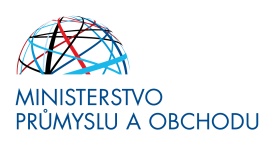 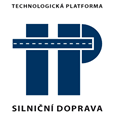 MOBILITA – charakteristika průmyslových a společenských změn 
Přestupní uzel Blansko 











Mapový podklad: seznam.cz
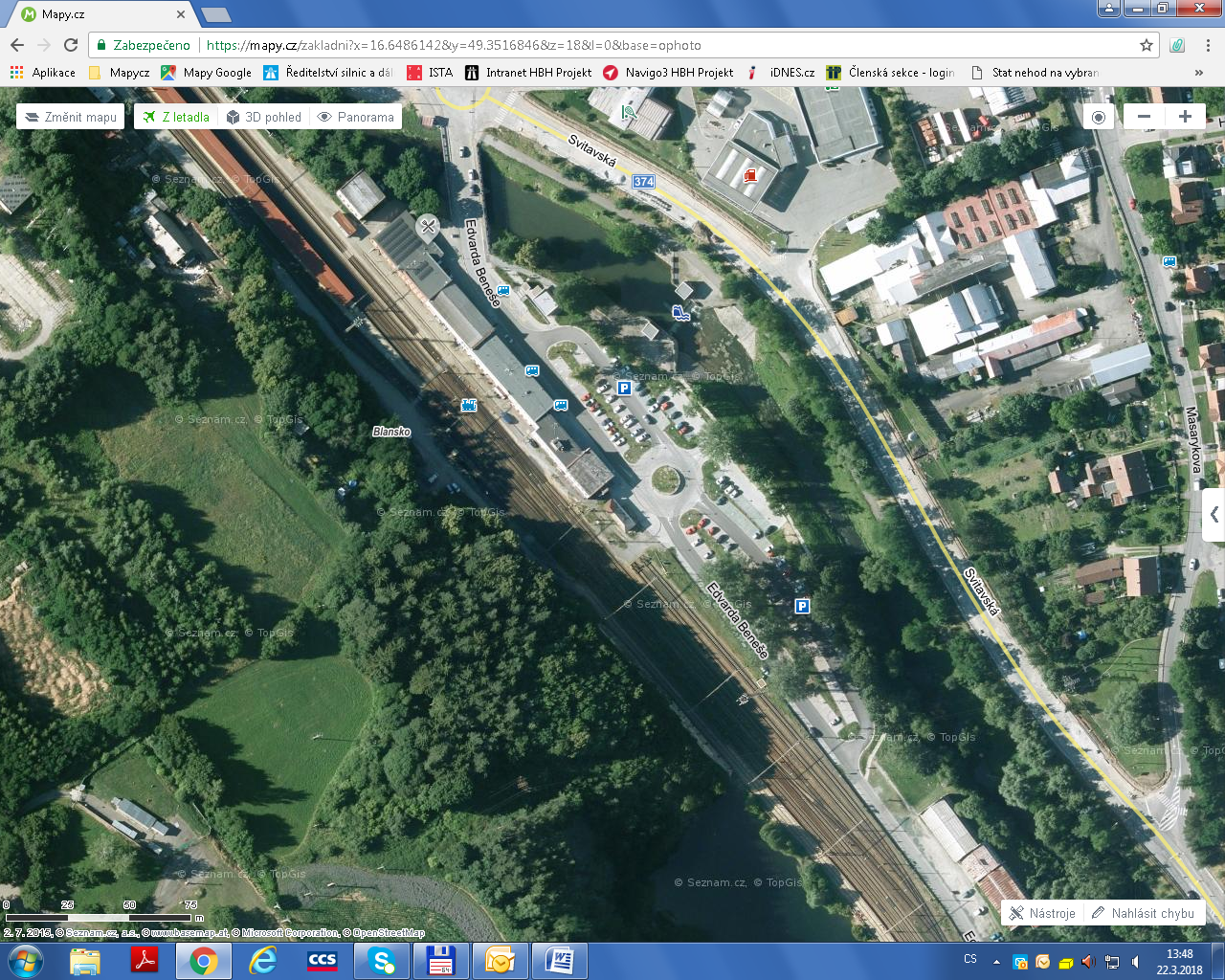 Konference Technologické trendy v silniční dopravě, Olomouc, 27.11.2018
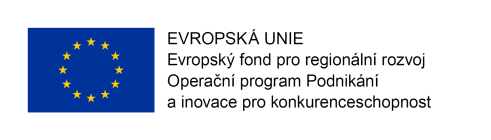 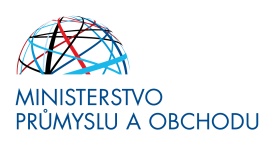 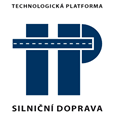 Technologické trendy v silniční dopravě – MOBILITA

 Charakteristika průmyslových a společenských změn 
 Popis hlavních trendů technologického vývoje 
Identifikace vhodných způsobů uplatnění nových technologií a přístupů
Identifikace bariér bránících uplatnění nových technologií a přístupů v praxi
Konference Technologické trendy v silniční dopravě, Olomouc, 27.11.2018
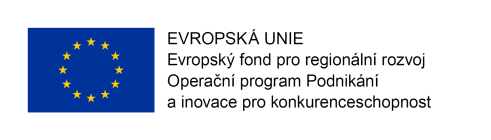 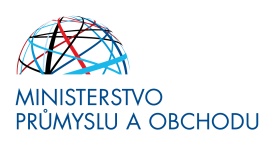 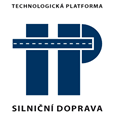 MOBILITA – trendy technologického vývoje 
Sběr, analýza a zpřístupnění dat 
Vídeň – vize IKT (infomace, komunikace, technologie) 
(otevřené vládnutí, otevřená data, otevřená politika) 
Informace - 580 dílčích webových stránek, kde je možno vyřídit vše bez návštěvy úřadu, k říjnu 2018 196 otevřených datových datových sad k dalšímu využití (Open Government Data)
V návaznosti na tato data vznikají mnohé aplikace bez nutnosti jejich finančního krytí z úrovně města např. Parken Wien, která existuje i v češtině 
Komunikace – všechny webové stránky umožňují zpětnou vazbu občanů, systém umí poradit a doporučit řešení problému přes 230 on-line formulářů, standardizované rozhraní pro hlášení nejrůznějších problémů.
Konference Technologické trendy v silniční dopravě, Olomouc, 27.11.2018
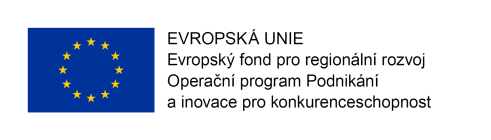 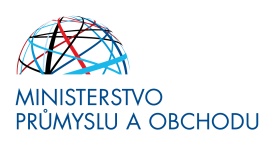 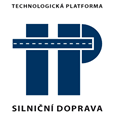 MOBILITA – trendy technologického vývoje 
VHD  Mobilita jako služba
Rozsáhlá obnova vozového parku, včetně rozvoje dualbusů, trolejbusů s dílčím nabíjením, autobusů na alternativní pohon, rozvoj midi a minibusů 
Rozvoj linek s flexibilními zastávkami 
Integrované dopravní systémy 
Bezhotovostní nákup jízdenek 
Parkování 
Identifikace obsazeného parkovacího místa (senzory, kamery) 
Rozvoj alternativních forem placení parkovného 
Nástup automatizovaného dohledu 
2014 Intertraffic, 2015 Eltodo, 2016 pilotní spuštění v Praze, od roku 2017 postupný rozvoj v dalších městech
Citylogistika

Omezení operací s hotovostí
Konference Technologické trendy v silniční dopravě, Olomouc, 27.11.2018
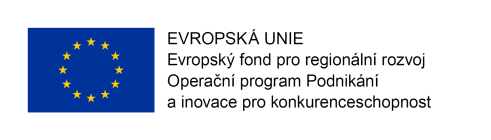 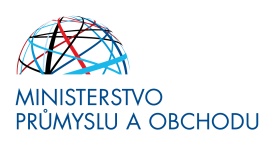 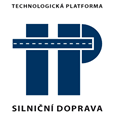 MOBILITA Identifikace vhodných způsobů uplatnění nových technologií a přístupů 
Data, komunikace, otevřenost
Významné rozšíření sběru, analýz a otevřenosti dat
Vídeň … pravidelný Den otevřených dat  se soutěží o nejrychlejší novou aplikaci 
Podle studie Univerzity v Kremsu je dosažená úspora v řízení Vídně cca 700 000 Eur. Komerční hodnota prvních 100 aplikací, které vznikly na základě OGD (Open Government Data) se odhaduje na cca 550 000 Eur. 
Sdílená doprava, parkování 
Technologie související s přesnou identifikací dostupnosti sdíleného prostředku ve výchozí lokalitě a technologie související s předpokládanou dostupností prostředku (parkovacího místa) v určitém čase. Dynamické zpoplatnění prostředků nejenom z hlediska délky použití ale rovněž doby použití v rámci dne, týdne. Veškeré způsoby eliminace operací s hotovostí.
Konference Technologické trendy v silniční dopravě, Olomouc, 27.11.2018
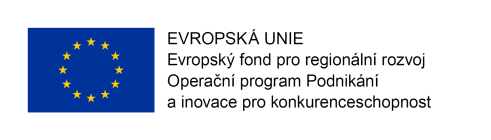 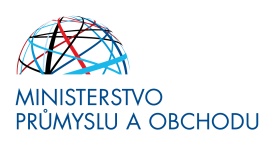 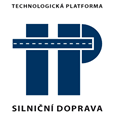 MOBILITA Identifikace vhodných způsobů uplatnění nových technologií a přístupů 
VHD, multimodální doprava
Co nejpřesnější sledování polohy a obsazenosti všech dopravních prostředků s řízeným časem dojezdu (maximální eliminace zpoždění, ale i zrychlení jednotlivých spojů)
Kvalita zastávek a přestupních uzlů
Minimalizace přestupních vzdáleností, omezování plochy rozlehlých autobusových nádraží. 
Silniční nákladní doprava 
Alternativní pohony a vozidla 
Citylogistika 
Omezení vjezdu do center měst, logistická centra na okraji měst.
Konference Technologické trendy v silniční dopravě, Olomouc, 27.11.2018
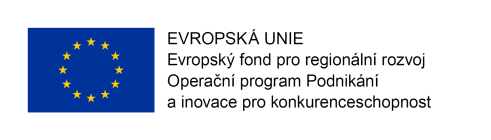 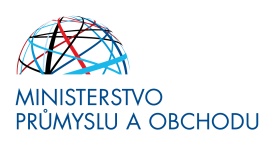 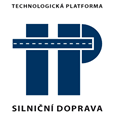 Technologické trendy v silniční dopravě – MOBILITA

 Charakteristika průmyslových a společenských změn 
 Popis hlavních trendů technologického vývoje 
Identifikace vhodných způsobů uplatnění nových technologií a přístupů
Identifikace bariér bránících uplatnění nových technologií a přístupů v praxi
Konference Technologické trendy v silniční dopravě, Olomouc, 27.11.2018
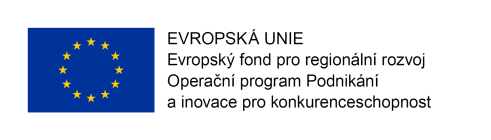 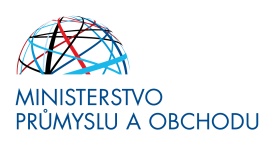 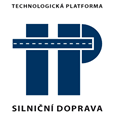 MOBILITA Identifikace bariér bránících uplatnění nových technologií a přístupů v praxi
Zásadní bariéra ------------ NEDOSTATEK DAT
Dlouhodobě schází průzkum dopravního chování české populace, aktuálně probíhající projekt Česko v pohybu poskytne pouze orientační data pro celou republiku. Pro menší území bude jeho využitelnost minimální. 
Řada dat je sice sledována, ale zůstává ladem bez jakékoliv další možnosti využití. (křižovatky, tunely, VHD, parkoviště apod.)
Absolutní nedostatek dat o nákladní dopravě, skutečnost byla konstatována již při přípravě sektorových strategií v roce 2012, ale dodnes nebyla sjednána žádná náprava. 
Nedostatek komunikace
Doposud nebyly nalezeny cesty jak do rozhodovacích procesů např. při přípravě plánů mobility aktivně zahrnout zástupce všech skupin obyvatel, druhotně jsou mnohá opatření příliš ovlivněna aktivními zástupci minoritních skupin
Konference Technologické trendy v silniční dopravě, Olomouc, 27.11.2018
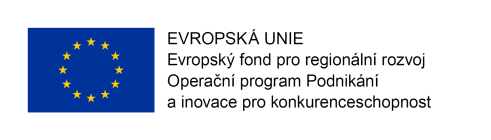 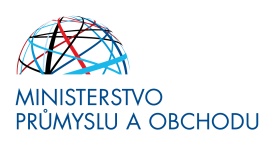 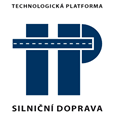 MOBILITA Identifikace bariér bránících uplatnění nových technologií a přístupů v praxi
Setrvačnost v přístupu mnoha nositelů rozhodnutí (politiků, klíčových úředníků samosprávy, případně státní správy), která se plně projevuje již při zadávání, ale i následném zpracování a projednávání plánů mobility. V mnoha případech už vlastní rozhodnutí o zadání Plánu udržitelné mobility (PUM/SUMP) není podloženo širokým celospolečenským konsensem s podporou napříč celým politickým spektrem, ale pouze snahou politické reprezentace na dosažení podpory z některého typu dotací, určených pro projekty související s opatřeními v dopravě.
Konference Technologické trendy v silniční dopravě, Olomouc, 27.11.2018
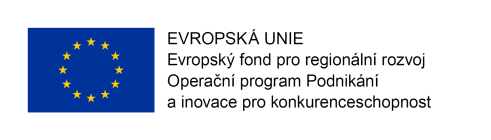 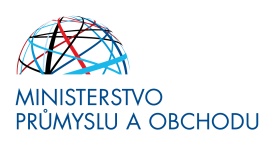 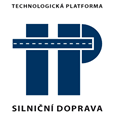 MOBILITA Identifikace bariér bránících uplatnění nových technologií a přístupů v praxi
Pracovní výstup D1.2 projektu PROSPERITY z února 2018
(Prosperity through innovation and promotion of Sustainable Urban Mobility Plans – Prosperita skrze inovace a podporu plánů udržitelné mobility)
Nízká úroveň spolupráce mezi různými odbory/úřady na všech úrovních (město, kraj, stát)
Nízká celostátní podpora a nedostatečný legislativní rámec
Nedostatečná politická vůle
Nedostatečná odborná kapacita pro implementaci jednotlivých opatření PUM/SUMP v souladu s vizí SUMP a dostupnými finančními prostředky (které bývají omezené)
Nedostatečný, případně nedostatečně věrohodný, sběr dat, monitorovací proces a analýzy
Konference Technologické trendy v silniční dopravě, Olomouc, 27.11.2018
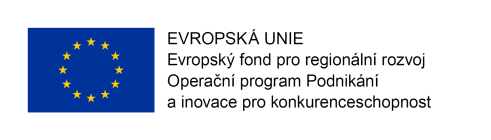 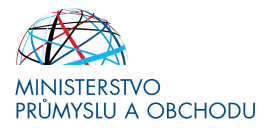 Děkuji vám za pozornost
Kontaktní údaje:
Ing. Jaroslav Heinrich
HBH Projekt spol. s.r.o.
j.heinrich@hbh.cz
Mob.:  733 672 926
Konference Technologické trendy v silniční dopravě, Olomouc, 27.11.2018